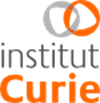 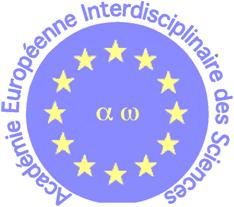 ACADÉMIE EUROPÉENNE INTERDISCIPLINAIRE 
DES SCIENCES
INTERDISCIPLINARY EUROPEAN ACADEMY 
OF SCIENCEShttp://www.science-inter.com
colloque/Congrès  interdisciplinaire et européen 

LES SIGNATURES DES ÉTATS MÉSOSCOPIQUES 
DE   LA MATIÈRE
https://aeis-2020.sciencesconf.org/ 

Amphithéâtre  Hermite, Institut Curie
8 et 9 octobre 2020
Sponsors
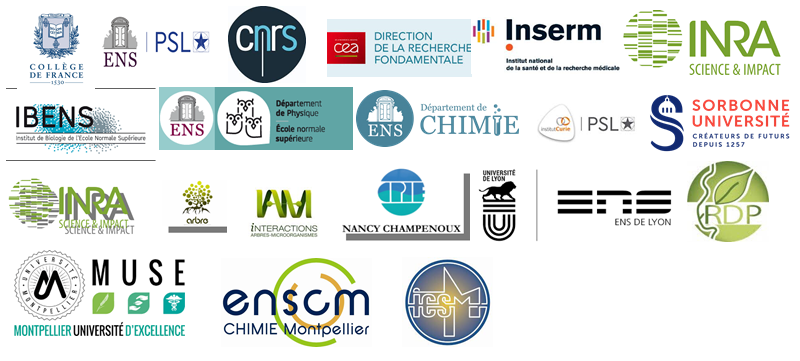 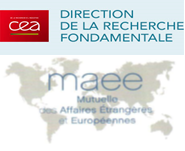 Colloque AEIS--2020  28 et 29  octobre 2021
1
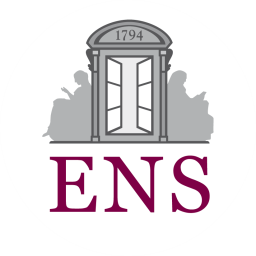 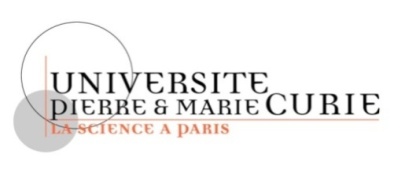 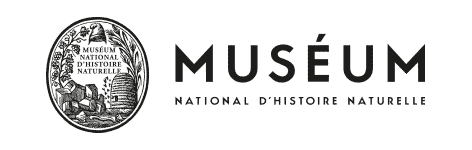 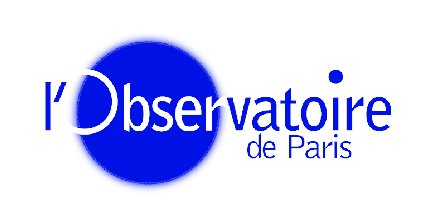 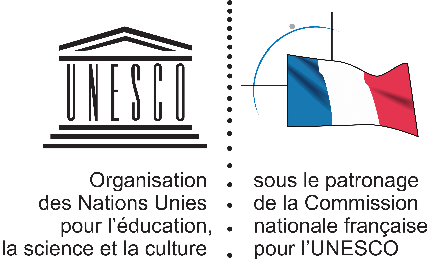 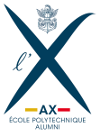 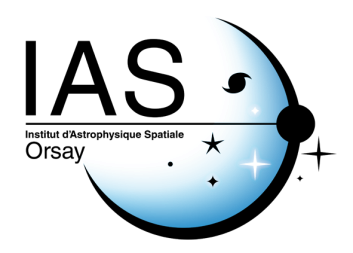 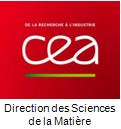 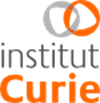 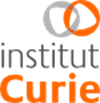 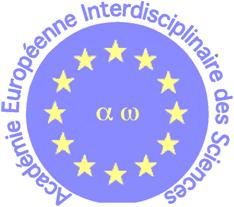 ACADÉMIE EUROPÉENNE INTERDISCIPLINAIRE 
DES SCIENCES
INTERDISCIPLINARY EUROPEAN ACADEMY 
OF SCIENCEShttp://www.science-inter.com
Présentation 
du
Colloque interdisciplinaire et européen

LES SIGNATURES DES ÉTATS MÉSOSCOPIQUES
 DE   LA MATIÈRE
https://aeis-2020.sciencesconf.org/ 

Victor MASTRANGELO
victor.mastrangelo@science-inter.com
Amphithéâtre  Constant BURG, Institut Curie
28 et 29 octobre 2021
Colloque AEIS--2020  28 et 29  octobre 2021
2
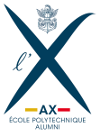 LES SIGNATURES DES ÉTATS MÉSOSCOPIQUES
 DE   LA MATIÈRE
Ce colloque se compose des trois grandes parties  suivantes: 
PARTIE 1
 PHYSIQUE MÉSOSCOPIQUE
s’intéresse aux propriétés de la matière condensée qui apparaissent à une échelle intermédiaire entre la physique classique et la physique statistique d’une part et la physique quantique d’autre part. Une application phare étant le projet d’ordinateur quantique… 
PARTIE 2
CHIMIE MÉSOSCOPIQUE
concerne notamment les nanomatériaux et les méso-cristaux.  Elle recouvre à la fois la synthèse et l’étude des modes de construction d’objets chimiques ayant des tailles dans cette échelle intermédiaire (2 nm-1μm), l’assemblage bidimensionnel ou tridimensionnel d’objets bien définis situés dans cette gamme de taille et l’étude des propriétés physiques des matériaux résultants

PARTIE 3
BIOLOGIE MÉSOSCOPIQUE
l’exploration de cette nouvelle dimension entre le micron et le nanomètre conduit à repenser radicalement la compréhension que l’on avait de nombreux phénomènes biologiques. … Il s’agit là d’une véritable « Biologie mésoscopique » où sont révélées de nouvelles propriétés des systèmes vivants, propres à cette échelle. » (Antoine Triller) ………
Colloque AEIS--2020  28 et 29  octobre 2021
3
Partie 1.
PHYSIQUE  MESOSCOPIQUE
(Modératrice: Edith PERRIER, AEIS)

Électronique quantique dans les nanoconducteurs

         Gwendal FÈVE, Sorbonne Université, Laboratoire de Physique Pierre AIGRAIN de l'ENS Ulm

circuits mésoscopiques quantiques                  
            Daniel ESTÈVE, Membre de l’Académie des Sciences, Service de Physique de l'État Condensé CEA-Saclay,  Groupe Quantronique Ordinateur quantique


Topologie et physique quantique mésoscopique
           Christophe MORA, Université Paris Diderot (Paris 7), Laboratoire de Physique Pierre AIGRAIN de l’ ENS Ulm
Colloque AEIS--2020  28 et 29  octobre 2021
4
Partie 2.
CHIMIE MESOSCOPIQUE
(Modérateur: Jean SCHMETS AEIS)

La nature, une source d'inspiration pour la science des matériaux : Construire des matériaux poreux à des échelles Nano-Méso-Macro-métriques     
      Clément SANCHEZ , Membre de l’Académie des Sciences, Chaire de « Chimie des Matériaux Hybrides », Collège de France,Chimie de la Matière Condensée de Paris,  
UMR 7574-UPMC/CNRS/Collège de France
Progrès récents dans le transport de molécules au travers des membranes cellulaires, ou comment des molécules polaires de haut poids moléculaire peuvent traverser une barrière imperméable sans systèmes de transport spécialisés    
       Sandrine SAGAN, Directrice Laboratoire des BioMolécules LBM UMR 7203, ENS-Ulm - Laboratoire des BioMolécules

Simulations de dynamique moléculaire: un microscope numérique pour sonder la matière à l'échelle atomique
      Rodolphe VUILLEUMIER, Sorbonne Université, ENS-Ulm - Département de chimie

Modélisations multiéchelles pour la chimie à l’échelle mésoscopique : l’exemple de la chimie séparative 
      Jean-François DUFRÊCHE, Laboratoire Modélisation Mésoscopique et Chimie Théorique (LMCT), Institut de Chimie Séparative de Marcoule ICSM, UMR 5257 /CEA / CNRS / Université de Montpellier / ENSCM
Colloque AEIS--2020  28 et 29  octobre 2021
5
Partie 3.
BIOLOGIE  MESOSCOPIQUE
(Modérateur: Jean BERBINAU, AEIS)

Signature statistique des interactions dans des environnements cellulaires hétérogènes
 
            Jean-Baptiste MASSON, Directeur de Recherche Institut Pasteur/ CNRS  UMR 3571 / Institut Prairie/Département de  biologie informatique/Département des neurosciences


Il y a plus de marge de manœuvre en bas de l’échelle : vers un détecteur universel des interactions moléculaires

                  Terence STRICK, Professeur et chef d’équipe Nanomanipulation de biomolécules , Institut Jacques Monod Université Paris Diderot , Institut de Biologie de l’ENS (IBENS)

Énigmes concernant la mémoire à long-terme et l'apprentissage

             Vincent HAKIM,Directeur de Recherche, Équipe "Biophysique et neuroscience théoriques« , Laboratoire de Physique de l’École Normale Supérieure (LPENS) & CNRS
Colloque AEIS--2020  28 et 29  octobre 2021
6
Partie 3 (suite)
BIOLOGIE  MÉSOSCOPIQUE
(Modérateur: Claude MAURY, AEIS)

Organisation spatiale et temporelle à l’échelle mésoscopique d’une protéine de signalisation cellulaire

              Mathieu COPPEY, Chef d'équipe Imagerie et contrôle de l’organisation cellulaire (LOCCO), UMR168 – Laboratoire Physico-Chimie Institut  CURIE

COVID19, recherche et traitements antiviraux : où en est-on ?

             Bruno CANARD, Directeur de recherche CNRS au laboratoire Architecture et fonction des macromolécules biologiques (unité mixte CNRS/Aix-Marseille Université)

 
Des systèmes et matériaux (ré)actifs chez les plantes      

              Olivier HAMANT, Directeur de Recherche,  Laboratoire de Reproduction et développement des plantes , École Normale Supérieure (ENS) de Lyon
Colloque AEIS--2020  28 et 29  octobre 2021
7
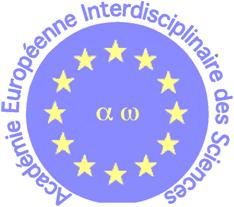 Publications de l’AEIS
L’A.E.I.S. a crée une collection d’ouvrages de référence à partir des thèmes de nos colloques auprès de l’éditeur EDP-Sciences. 
 Ouvrages  publiés sous format  électronique, en accès libre https://laboutique.edpsciences.fr/  ( téléchargement gratuit au format PDF) et sous format  papier en nombres limités . 
«FORMATION DES SYSTÈMES STELLAIRES et PLANÉTAIRES/ CONDITIONS D’APPARITION DE LA VIE »
« ONDES MATIÈRE et UNIVERS/Relativité générale, Mécanique quantique et APPLICATIONS». 
« LES SIGNATURES  NEUROBIOLOGIQUES DE LA CONSCIENCE »
Colloque AEIS--2020  28 et 29  octobre 2021
8
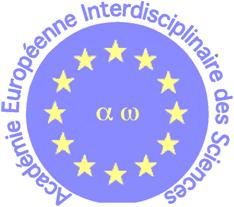 REMERCIEMENTS
L’AEIS remercie très sincèrement les personnes et les organismes suivants.
Mmes et MM. Les conférencières/conférenciers
Les membres de la  commission  scientifique interne et modératrice/modérateurs de sessions ainsi que les membres du Comité d’organisation
M. Gilain régisseur de l’Institut Curie, M. Duployé coordinateur audiovisuel et ses collaborateurs
L’AX, Association des anciens élèves et diplômés de l’École Polytechnique
Mme  Elsa Cortijo, Directrice  de la Recherche fondamentale  du CEA.
L’AEIS a bénéficié du soutien des institutions et sociétés savantes suivantes:
Commissariat à l’Énergie Atomique
La mutuelle des Affaires étrangères et de l’Europe
Colloque AEIS--2020  28 et 29  octobre 2021
9
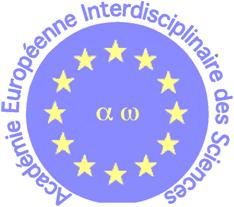 STATUT et ACTIVITES SCIENTIFIQUES de l’AEIS
L'Académie Européenne Interdisciplinaire des Sciences, AEIS,                                           société savante (loi 1901),  a pour but la recherche, la diffusion et la formation dans tous les domaines de la science. L’AEIS est répertoriée parmi les autres institutions de la capitale sur le site http://www.paris.fr
L'Académie se propose de rassembler et de faire étudier les différentes recherches et pensées scientifiques dans un cadre interdisciplinaire,
 d'établir un langage commun entre les scientifiques, nécessaire pour une mutuelle compréhension,
de faire connaître les plus récentes découvertes, inventions ou réalisations des domaines de la connaissance .

 de participer   à l'élargissement de la pensée, en particulier sur des sujets frontières 
des différentes disciplines, pour atténuer la rigueur des délimitations, souvent artificielles.

Ses membres sont issus du monde académique et industriel, les grandes disciplines scientifiques sont représentées :
 Physique, Mathématiques, Biologie, Philosophie des Sciences, Informatique, Sciences de la Terre, Théorie des systèmes complexes, Chimie, Biophysique, Biochimie, Médecine, Sciences cognitives, Sociologie, Neuro-psychiatrie …..
Colloque AEIS--2020  28 et 29  octobre 2021
10